Section 8 Housing ChoiceVoucher Briefing Session –Project-Based Vouchers
New York City Department of Housing Preservation and Development
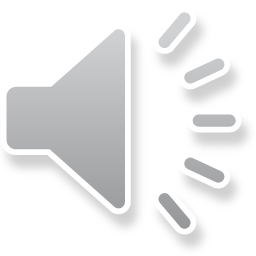 [Speaker Notes: Section 8 Housing ChoiceVoucher Briefing Session –Project-Based Vouchers

New York City Department of Housing Preservation and Development]
Today’s Briefing
Overview of the Section 8 Project Based Voucher (PBV) program, your family obligations, and your landlord’s obligations 

What you need to do to start Section 8 assistance
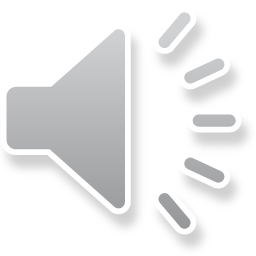 2
What are Project Based Vouchers (PBV)?
The PBV program is a component of Section 8- a federally funded rental assistance program.

PBV, Section 8 assists families with rent burdens to afford their rents after they pay approximately 30% of their adjusted incomes.
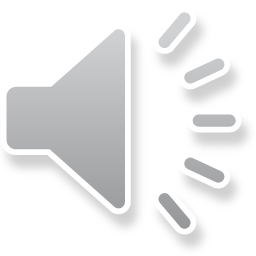 3
Why is this briefing important?
To make sure that you understand how the Section 8 Program works

To receive your Briefing Book
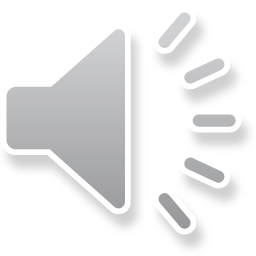 4
[Speaker Notes: PBV can seem like a complicated program.  We want to make sure that you understand the basic information so that you can be a successful participant.

You will also be given a Briefing Book

This book contains important information and copies of PBV forms.  PLEASE KEEP THIS BOOK AND READ THESE MATERIALS.]
Quick Overview of Section 8
Section 8 provides rental assistance to eligible households to assist them in renting privately-owned apartments

There are 3 participants in the Section 8 program: the family, the landlord, and HPD
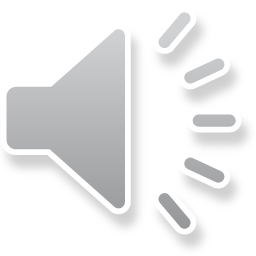 5
[Speaker Notes: Mission statement
Purpose of having people pay 30%]
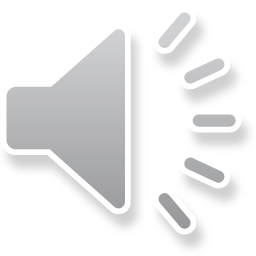 6
[Speaker Notes: The section 8 program begins with the US congress, which appropriates funding for the Department of Housing and Urban Development or HUD.  

HUD then provides that funding to individual Public Housing authorities like HPD, that administers the Section 8 program and disburses those funds. 

First, HPD has a relationship with you, with the family, and although under the project based voucher program, PBV participants and applicants are not issued physical vouchers, your family obligations under the PBV program are described under the Tenancy Addendum to your lease, in your briefing book and in the Statement of Family Responsibility. 

You the family, also have a relationship with your landlord, and that relationship is governed by your lease, which specifies your family and landlord obligations.

Finally, the landlord has a relationship with HPD, and that relationship is governed by what is called the Housing Assistance Payments contract, or the HAP contract, which specifies HPD’s or the landlord’s obligation under the section 8 project based voucher program.]
What is the Family’s Role 
in the Section 8 Program?
Move in to the Project Based Voucher unit 

Sign a lease and Tenancy Addendum with your landlord

Comply with the program’s family obligations  (listed in the Briefing booklet and Statement of Family Responsibility)

Comply with your lease requirements
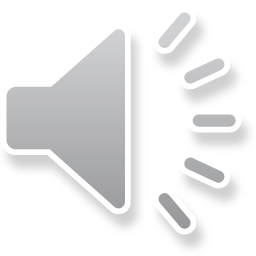 7
[Speaker Notes: HPD defines a “family” as a single person or a group of two or more persons, with or without children, who maintain an interdependent relationship and whose income and resources are available to meet the family’s needs. 
 
Your family must move into the Project Based Voucher unit. The apartment must pass HPD’s inspection and be within the established rent limits for the apartment size. 

Once HPD has determined that your apartment meets program requirements, you will sign a lease and Tenancy Addendum with your landlord.

You and all family members must comply at all times with the program’s Family Obligations and your lease. We will talk about your family obligations later in the briefing. Your family responsibilities are also detailed in the Statement of Family Responsibility that you will receive at the time of leasing. Signing this document tells us at HPD that you understand your responsibilities as a participant.]
What is the Landlord’s Role in the PBV Program?
Sign a lease and Tenancy Addendum with the family

Comply with requirements of the lease

Sign a contract with HPD 

Comply with the program’s landlord obligations
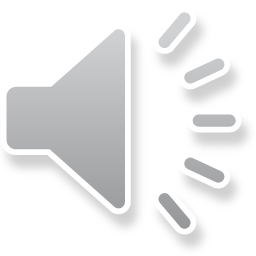 8
[Speaker Notes: Your landlord will sign a lease with you and will sign a HAP contract with HPD. 

-Your landlord must comply with PBV program requirements and your lease requirements at all times.  This includes maintaining the apartment according to HQS standards.]
What is HPD’s Role 
in the Section 8 Program?
Review your household and income

Determine family eligibility and issue vouchers

Conduct inspections

Make payments to landlords
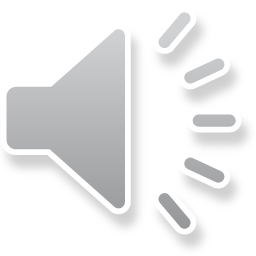 9
[Speaker Notes: HPD will review your family income and your household to determine if you are eligible to participate in the PBV program. HPD will also review your income and household annually once you are in the program in order to determine whether you remain eligible for assistance. 

HPD determines your eligibility for the HCV program and issues vouchers to eligible families.

HPD conducts HQS inspections at least once a year and whenever needed

HPD makes HAP payments to your landlord to assist with your rent.]
Program Integrity (Chapter 2)
Fraud and program abuse are single acts or a pattern of actions that are intended to deceive or mislead. Making a false statement, omitting information, or concealing information in order to obtain Section 8 assistance or to reduce the amount of rent you pay are all considered fraud and program abuse.

Your assistance may be denied or terminated if you or a family member has willfully and intentionally committed fraud, bribery, or any other corrupt or criminal act in connection with any federal housing program. You may also face arrest and criminal prosecution.
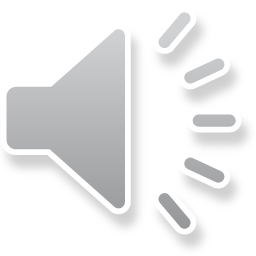 10
Program Integrity (Chapter 2)
HPD uses HUD’s Enterprise Income Verification (EIV) internet database to identify families who have unreported and/or underreported income. EIV provides HPD with information about monthly employer new hires, quarterly wages (including employer information), quarterly unemployment compensation, and monthly Social Security (SS) and Supplement Security Income (SSI) benefits. 

A EIV brochure is included in your Briefing Packet.
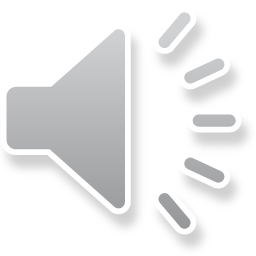 11
Program Integrity (Chapter 2)
If you know of anyone who provided false information on a housing assistance application or recertification, or if anyone tells you to provide false information, report that person to:

HPD’s Program Integrity and Compliance Unit at: 917-286-4300, extension 8032
Or

The New York City Department of Investigation at: 212-825-5900
Or

HUD Office of Inspector General Hotline at: 1-800-347-3735
Or 

Call 311
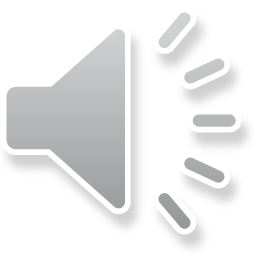 12
Program Integrity (Chapter 2)
Please carefully read and then sign the two documents in your briefing package entitled “Things You Should Know.”
this will be included in your Section 8 PBV application when it is submitted to HPD.
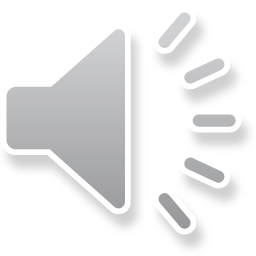 13
[Speaker Notes: Suggestions C. Wang: The applicant must still sign the Things You Should Know form but they will not be meeting with their case managers here at HPD

Submit the two “Things you should know” documents, which will be included in your Section 8 PBV application when it is submitted to HPD.]
Eligibility for Subsidy (Chapter 12)
Must meet the definition of a family
Must be within income limits
Must provide all requested information
Must not have been convicted of producing methamphetamines on federally assisted property
Must not be subject to the life time sex offender registry.
At least one household member must be a legal resident or citizen
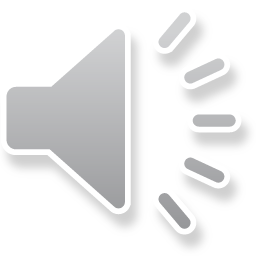 14
How is the Project-Based Voucher Section 8 program different from the regular Section 8 program?
Subsidy is “attached” to the unit
May have supportive services available
PBV VASH participants must comply with Veteran Affairs (VA) Case Management unless the VA Medical Center (VAMC) determines otherwise.
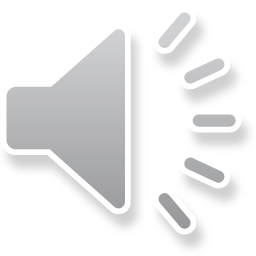 15
[Speaker Notes: Project-Based Vouchers are different from regular vouchers in several ways. These include:

The subsidy is “attached” to the unit.  This means that if you receive a Project-Based Voucher, you must live in the specific apartment assigned by HPD and the building owner or sponsor or you will lose your Section 8 voucher PBV assistance.  You must then live in that apartment and meet all your lease and Family Obligations for at least one year.  You may be able to use your voucher to move to another apartment after one year; we will talk about how you can do this later in the briefing. 

In addition to your family obligations under the  Section 8 housing choice voucher program, Project-Based Voucher tenants in certain units will have to option to participate in a program of supportive services provided by the building owner, sponsor, or other supportive service provider. You will be informed when you sign your lease if services are available in your building. If services are available, you do not need to accept supportive services to be eligible for PBV assistance.

PBV participants who are referred by a VA Medical Center as part of the Veterans Affairs Supportive Housing, or VASH program, will also be required to receive case management services from their local VA Medical Center and meet any case management requirements that the VA Medical Center sets. If you were referred by your local VA Medical Center, your VA case manager can tell you if this requirement applies to you.]
How does HPD Determine your Income? (Chapter 3)
Gross income:

Income for all family members: wages (before taxes), SS, SSI, Public Assistance, pensions, unemployment, self-employment, child support

Income from assets
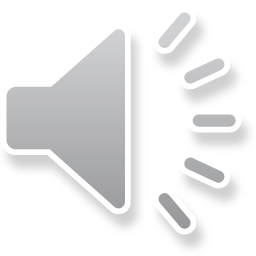 16
[Speaker Notes: How does HPD determine your income under the project based voucher program?

HPD will determine your income, based on the department of housing and urban development’s policies for how to calculate income, the sources of income that are countable, and allowable deductions from your income. 

HPD first calculates your gross income which includes:

- Income from all sources for all applicable family members.  Some examples: wages, Social Security, SSI, Public Assistance, pensions, unemployment insurance, child support, self-employment income.

- HPD also calculates Income from any assets that you have.  This is calculated using HUD’s formula.

Some income sources do not count towards your gross income (they are considered “excluded” from your income).  Examples of excluded income include earned income of minors and payments for care of foster children.  
You need to report all income for your household, and HPD will determine if any of this income is excluded.]
Deductions:

Minor children
Seniors and persons with disabilities
Medical and disability assistance expenses
Childcare expenses
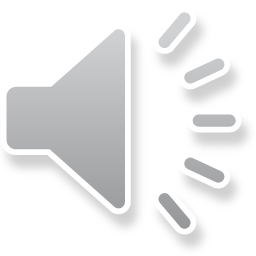 17
[Speaker Notes: HPD then subtracts allowable deductions.  Allowable deductions include:

Standard deductions for households with children, seniors, or persons with disabilities.

Eligible medical expenses for all of your family members if the head of household or spouse is elderly or disabled. 

Eligible disability assistance expenses include expenses to cover attendant care or an auxiliary apparatus (such as a wheelchair or medical equipment) for a disabled member of your family if this allows a household member to be employed. 

Childcare expenses if the childcare enables an adult family member of your household to be employed, to actively seek employment, or to further his or her education.

HPD will determine whether you are eligible for any deductions from your gross income.]
Your gross income (before taxes) -
Your allowable deductions =
Your adjusted income
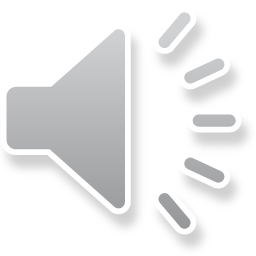 18
[Speaker Notes: HPD subtracts the amount of your allowable deductions from the amount of your gross income to determine your adjusted income.  Your adjusted income is used to calculate your Total Tenant Payment.]
How does HPD Determine PBV Bedroom Size?
Federal regulations allows a maximum of 2 people per living space
a maximum of 4 people can reside in a 1 bedroom apartment with a living room. Federal regulations considers living rooms as sleeping quarters.
5 or more people in a 1 bedroom apartment with a living room is overcrowded. HPD cannot provide subsidy to a family residing in overcrowded conditions
Every two people are eligible for one bedroom
Single households are eligible for a one-bedroom
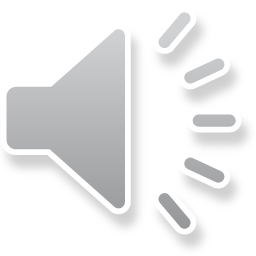 19
[Speaker Notes: HPD will base the amount of your assistance on the unit size of your voucher.  The unit size refers to the number of bedrooms HPD has determined are needed to house your family.

The unit size is based on:

The number of people in your family
Their relationship to each other (such as whether two household members are spouses)
Age of family members
Sex of family members 
Whether you have a family member with a disability that requires an additional bedroom as a reasonable accommodation for their needs.

Your Briefing Book has more information on how HPD determines the unit size (Chapter 4)]
More on Bedroom Size
If you are pregnant at the time of your application please make sure to indicate this and provide documentation as your unborn child is considered to be an additional member in your family when voucher size is determined
Foster children and live in aides need to be added to the household composition and must submit vital records and supporting documentation
Foster children will be included in determining unit size only if they will be in the unit for more than 183 days (six months) a year
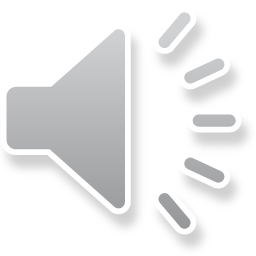 20
[Speaker Notes: HPD will base the amount of your assistance on the unit size of your voucher.  The unit size refers to the number of bedrooms HPD has determined are needed to house your family.

The unit size is based on:

The number of people in your family
Their relationship to each other (such as whether two household members are spouses)
Age of family members
Sex of family members 
Whether you have a family member with a disability that requires an additional bedroom as a reasonable accommodation for their needs.

Your Briefing Book has more information on how HPD determines the unit size (Chapter 4)]
How does HPD Calculate your Share of the Total Rent? (Chapter 4)
Determines your total rent (“gross rent”)

Determines your income

Calculates your Total Tenant Payment 
                                    (TTP)
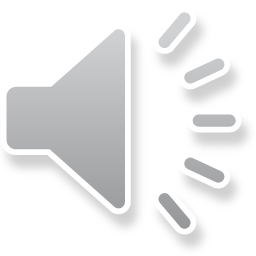 21
How does HPD Determine your Total Rent?
Rent you pay to the landlord + 
   your utility costs =  your total rent 
                                (“gross rent”)
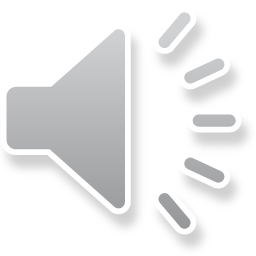 22
[Speaker Notes: Your total rent (also called the “gross rent”) is your entire housing cost, which includes both the rent paid to the owner and any additional utility costs that you will need to pay.  If all of the utilities are included in the rent, the rent paid to the owner and the gross rent will be the same.  

If you are responsible for paying for utilities, HPD provides a Utility Allowance to assist you with utility costs.  The Utility Allowance  covers the basic utility costs for an energy-conservative household, based on the unit size and on which utilities your family is required to pay for in addition to the rent.

HPD will determine whether the rent for your unit is reasonable.  This means that the rent is comparable to the rents that are being charged for similar apartments in the same neighborhood.]
The Total Tenant Payment (TTP) is the greater of:

30% of your monthly adjusted income

    OR

10% of your monthly gross income

    OR

Welfare rent 

    OR

$50
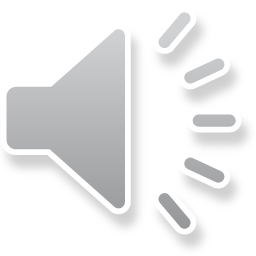 23
[Speaker Notes: If you have enhanced assistance and remain in the conversion project, you must pay the greater of:

30% of your monthly adjusted income.

OR

10% of your monthly gross income

OR 

The Public Assistance or welfare rent if you receive Public Assistance

OR

$50, the minimum rent for the program]
How do you Start Receiving  Assistance? (Chapter 7)
Step 1: Attend the PBV briefing
Step 2: Complete PBV application with the owner, manager, or service provider for the PBV building
Please review the PBV application carefully before signing. You will sign a statement at the end of this briefing certifying that you have fully reviewed your Section 8 application, and that the information in the application is true and complete
Step 3: Owner, manager, or service provider submits the PBV application to HPD

Step 4: HPD will review the application for completeness and eligibility
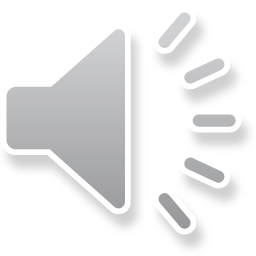 24
[Speaker Notes: How do you Start Receiving Assistance (continued)? 
Step 1: Attend the PBV briefing
Step 2: Complete PBV application with the owner, manager, or service provider for the PBV building
Please review the PBV application carefully before signing. You will sign a statement at the end of this briefing certifying that you have fully reviewed your Section 8 application, and that the information in the application is true and complete
Step 3: Owner, manager, or service provider submits the PBV application to HPD
Step 4: HPD will review the application for completeness and eligibility:]
How do you Start Receiving Assistance (continued)?
(Chapter 7)
Step 5: HPD will review unit eligibility and approve rent
Once HPD approves the PBV application, we must also review if the unit has passed the Housing Quality Standards (HQS) inspection and approve the rent as reasonable. 

Step 6: HPD issues you a move-in approval notice listing the date you can move into and begin receiving PBV assistance in the unit

Step 7: You must take occupancy of the PBV unit.

Step 8: You must sign the following documents: 
a lease, signed with the landlord 
Tenancy Addendum (TA), signed with the landlord 
PBV Statement of Family Responsibility (SOFR) , signed by tenant and HPD
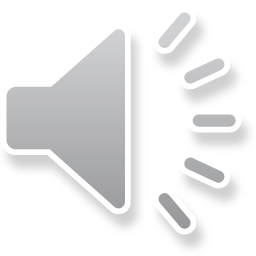 25
[Speaker Notes: Step 5: HPD will review unit eligibility and approve rent
Once HPD approves the PBV application, we must also review if the unit has passed the Housing Quality Standards (HQS) inspection and approve the rent as reasonable. 

Step 6: HPD issues you a move-in approval notice listing the date you can move into and begin receiving PBV assistance in the unit: Once the review of the unit and rent is approved, the PBV participant is notified of when they can move into the unit. 
Step 7: You must take occupancy of the PBV unit.

Step 8: If HPD approves the apartment, you will sign a lease and tenancy addendum with the landlord.  

In addition to the lease and tenancy addendum, new tenants must sign The Statement of Family Responsibility. This document lists your rights and responsibilities as a PBV participant as well as information about your subsidy and current household composition.]
How do you Start Receiving  Assistance (continued)? (Chapter 7)
Step 9: Landlord submits leasing documents to HPD

Step 10: HPD will complete a final review of the file
All documents must be signed and returned for HPD to determine if you remain eligible for new admission. 

Step 11: HPD will mail you a rent breakdown letter outlining the contract rent, HPD’s HAP share of rent and your tenant share of rent
You are a PBV participant once you receive this letter
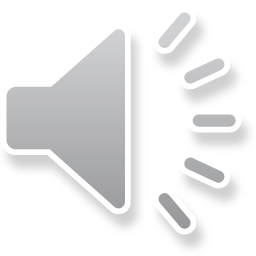 26
[Speaker Notes: Step 9: Landlord submits leasing documents to HPD
The landlord must return the lease and TA
Landlord or participant may return SOFR

Step 10: HPD will complete a final review of the file: All documents must be signed and returned for HPD to determine if you remain eligible fornew admission. 

Step 11: HPD will mail you and your landlord a Rent Breakdown letter which specifies your share of the rent, the amount that HPD will pay to your landlord, and the effective date.
You are a PBV participant once you receive this letter]
More important information:
You are not a participant in the Section 8 program until you receive a rent breakdown letter. Becoming a participant in the Section 8 program is not only dependent on your compliance, but also on voucher and funding availability.
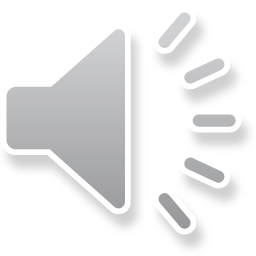 27
What are your family obligations? (Chapter 8)
Supply all information requested by HPD 

All information must be true and complete including all INCOME for ALL household members at every annual recertification 

Sign consent forms
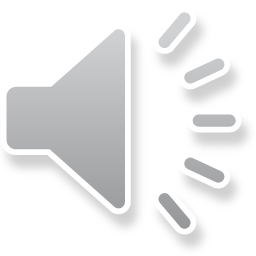 28
[Speaker Notes: In order to participate in the HCV program, you and all members of your household must always follow the program rules.   Some of the most important family obligations for participating in the program include: 

You must supply all information requested by HPD and respond to all HPD requests for information on a timely basis.  HPD will require that you submit detailed information on every household member including citizenship status, Social Security numbers, income, and other information. 

All of the information you provide to HPD must be true and complete

--You must sign consent forms that allow HPD to verify the information which you have provided to HPD by contacting “third parties” such as your employer, the Social Security Administration, and others]
Comply with the lease

Allow HPD to inspect the apartment 

Allow your landlord access to make required repairs in your apartment

Correct any damage that your family causes to the apartment
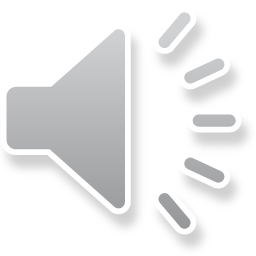 29
[Speaker Notes: You must comply with all of the terms and conditions of the lease between you and the landlord, including paying your rent on a timely basis.

You must allow HPD to inspect the apartment with reasonable notice.

If your family causes damage to the apartment, you are responsible for correcting any damage that you’ve caused (in accordance with the terms of your lease).]
Subsidized apartment must be your only residence

You must not sublet or lease the apartment

You cannot own the apartment

Owner cannot be a relative
  (except as a reasonable accommodation for a person with a disability)
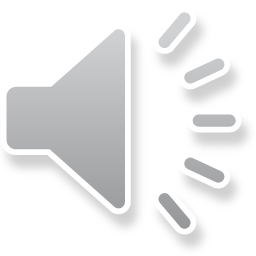 30
[Speaker Notes: The apartment subsidized by HPD must be your only residence.

You must not sublet or lease the apartment.

You cannot own the apartment in whole or in part.

The owner of the apartment that you lease cannot be the parent, child, grandparent, grandchild, sister, or brother of any member of the family that receives an HCV voucher.  HPD may waive this restriction as a reasonable accommodation for a family member who is a person with a disability.]
Receive approval from both HPD and the landlord before you move out

Notify HPD if you have been given an eviction notice

Notify HPD if your family will be absent from the apartment for 90 days or more
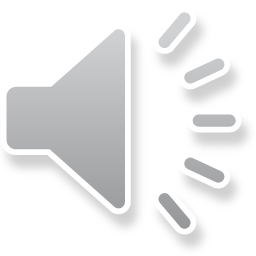 31
[Speaker Notes: You must notify both HPD and the landlord before you move out.

You must notify HPD if you have been given an eviction notice by your landlord.

You must notify HPD immediately if your family will be absent from the apartment for 90 days or more.]
Do not commit fraud

Do not engage in criminal activity

Do not lie or conceal information
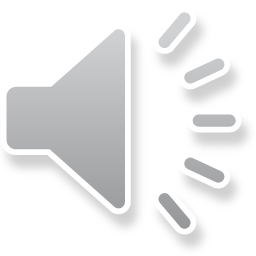 32
[Speaker Notes: The members of the family must not commit fraud, bribery, or any other corrupt or criminal act in connection with the program.    
The members of the family may not engage in drug-related criminal activity or violent criminal activity]
If you do not accurately report all of your
income and assets, HPD may deny you
assistance or terminate you from the 
Section 8 program.
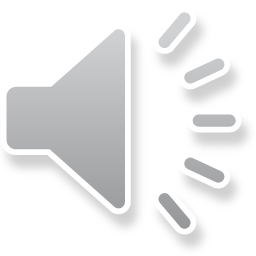 33
No member of the family can receive 
any other public housing or rental 
assistance for the apartment subsidized 
by HPD or for any other housing unit.
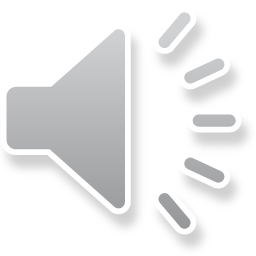 34
Report changes in your household composition 
	You must not allow any person to move into your household unless you have obtained approval from HPD or they have moved in because of marriage, domestic partnership, birth, adoption, or court-awarded custody-in which case you must report the change to HPD.
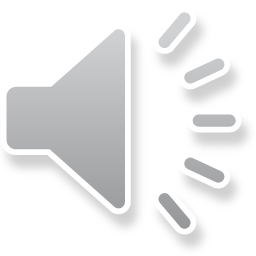 35
[Speaker Notes: You must notify HPD immediately if there is a change in your household composition (who lives in your household). 
 
Except for marriage, legally-recognized domestic partnership, or the birth or adoption of a child, you must not allow any person to join your household unless you have notified HPD and obtained HPD’s approval.]
Reporting Changes to HPD
If any changes have occurred regarding your household income, family composition or family assets after you complete your PBV application and before you receive your rent breakdown letter you must contact HPD immediately. You must submit a “Declaration of Change in Household Composition or Income” form and include supporting documentation promptly.
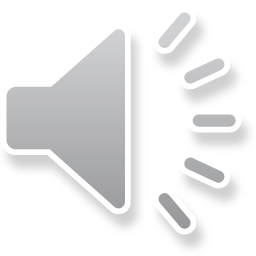 36
Your family obligations for the PBV program are described in detail in your Briefing Book. 
Your rights and responsibilities under the PBV program are listed in the Statement of Family Responsibility and PBV Tenancy Addendum.
Your obligations to your landlord are described in detail on your lease.
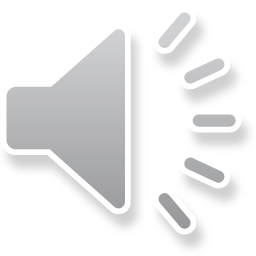 37
[Speaker Notes: Your Family obligations under the PBV program are described in Chapter 8 of the Briefing Book.

Your rights and responsibilities under the PBV program are listed in the Statement of Family Responsibility that you will sign with your lease as well as the PBV Tenancy Addendum to your lease.

Your obligations to your landlord are described in detail on your lease.]
What are the Landlord’s Obligations? (Chapter 9)
Screen, select, and enter into leases with tenants

Comply with fair housing and equal opportunity requirements

Comply with the HAP contract, lease, and tenancy addendum
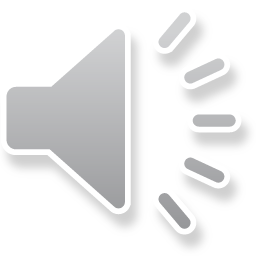 38
[Speaker Notes: The landlord or owner’s responsibilities are defined in the HAP (Housing Assistance Payment) contract, the lease, and HUD Federal regulations.  These include:

Screening, selecting, and entering into leases with tenants

Landlords must comply with fair housing and equal opportunity requirements

Landlords must comply with the provisions of the HAP contract, lease, and tenancy addendum]
Carry out normal owner functions: enforcing the lease, collecting family share of the rent, charging tenants for damage

Maintain the apartment
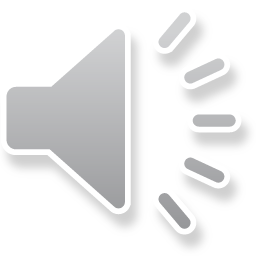 39
[Speaker Notes: The landlord must carry out normal owner functions during the lease term, such as enforcing the lease, collecting the family share of rent from the family, and charging tenants for any damage to the apartment

The landlord must maintain the apartment in good condition according to Housing Quality Standards (HQS) standards.  You must allow the landlord access to your apartment to do so.]
Must NOT charge any extra amounts to the family except for what is listed in the Rent Breakdown letter or on the HPD approved lease and reasonable charges to tenant for damages
Landlord may however request a rent increase once a year.

Must NOT be a relative of the voucher holder
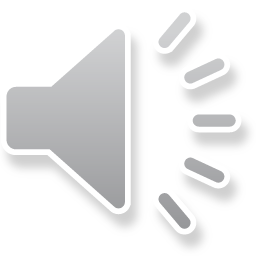 40
[Speaker Notes: The landlord  must NOT charge any amounts to the tenant other than those listed in the Rent Breakdown letter prepared by HPD
DO NOT PAY ANYTHING DIFFERENT THAN WHAT IT SAYS ON YOUR RENT BREAKDOWN LETTER

The landlord must NOT be a relative of the HCV voucher holder.

Your landlord’s obligations are described in Chapter 9 of your Briefing Book.]
The landlord is responsible for making 
all repairs to the apartment unless 
the family caused the problem.

Tenant must allow the landlord access to 
the apartment to make any necessary 
repairs.
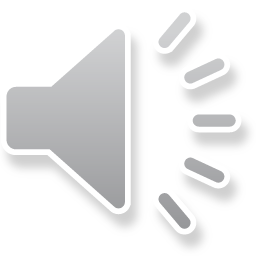 41
What if you Have a Problem with your Apartment?
Contact your landlord directly 

If you are unable to resolve the problem, contact HPD

When your lease term is over, you may choose to move, subject to HPD’s requirements
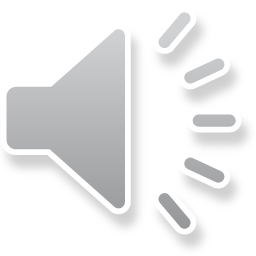 42
[Speaker Notes: You should contact your landlord directly to resolve any problems with your apartment

If you are unable to resolve the problem by contacting the landlord, you may contact HPD.  HPD will schedule an inspection of the apartment.TN’s should also call 311 for issues that we cannot handle such as: noise, garbage, leaks, etc.  

You can choose  to move out when your lease term is over, subject to meeting all of HPD’s requirements]
What do you Need to do After you Start Receiving PBV Assistance? (Chapter 10)
HPD must recertify your eligibility each year, and you must allow HPD to inspect your apartment every two years.  

 You must respond to the recertification
    mailing within 30 days

 You must allow HPD to inspect your 
    apartment at least once every two years if 
    needed
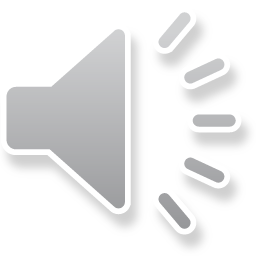 43
[Speaker Notes: Once you are an HCV participant, HPD must recertify your 
eligibility each year:  

Once each year, HPD will send you a Recertification Packet in the mail.  You must respond within 30 days to the recertification mailing

You must allow HPD to inspect your apartment at least once per year]
Respond promptly to all HPD requests for information

Notify HPD immediately of any change in who is living in your household
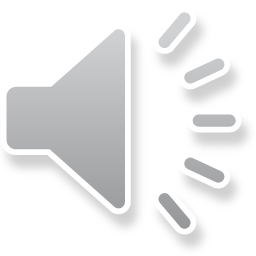 44
[Speaker Notes: In addition to the recertification mailing, you must also respond promptly to all HPD requests for information.

You must notify HPD immediately of any change in who is living in your household.]
What Happens if you Don’t Meet your Family Obligations? (Chapter 16)
You may be denied assistance or terminated from the program 

If you have committed fraud or committed a crime, you may be referred to federal and local law enforcement for prosecution
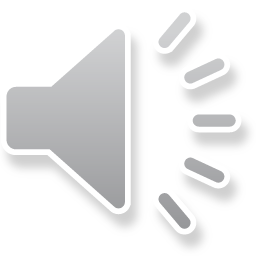 45
[Speaker Notes: If you do not meet your family obligations, HPD may deny you assistance or terminate you from the program after giving you proper notice.

If you fail to report all your family’s income or under-report income, HPD may terminate your assistance.

If you have committed fraud or committed a crime, you may be referred to federal and local law enforcement for prosecution]
If you fail to respond to HPD requests for
information, refuse to allow HPD to
inspect your apartment, or fail to report
changes in your household, HPD may
terminate you from the PBV Program. 
HPD will notify you in writing if you are
denied assistance or subject to termination.

HPD will notify you in writing if you are denied assistance or subject to termination.
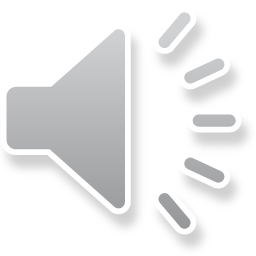 46
[Speaker Notes: Chapter 10 in your Briefing Book has more information about annual recertification and reporting changes to HPD.]
What if I Don’t Agree with HPD’s Decisions About my Eligibility or Assistance? (Chapter 17)
You may appeal a decision by HPD
   affecting your eligibility or the amount of
   your assistance

If you have been notified that your
   assistance has been denied or that your subsidy will be terminated, you may appeal this decision. 

The instructions for filing an appeal will be sent with your denial notice
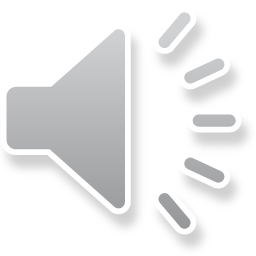 47
[Speaker Notes: There are ways for you to resolve disputes with HPD that do not involve legal action and to correct errors that might have occurred in the decision-making process.  Chapter 16 in your Briefing Book contains information to help you understand your options for resolving disputes with HPD.]
How can you Move out of your PBV Unit? (Chapter 14 & 15)
If you wish to move from your current unit, you may submit a request to the Move Unit at HPD after one year on the PBV program. 

You will need to be in good standing with your landlord, be released by the landlord, and be placed on the Section 8 voucher waitlist.

If approved to move, you will be issued a voucher once it becomes available. You must find an apartment and submit a Landlord Package before your voucher expires (120 days from the issue date)

Ports
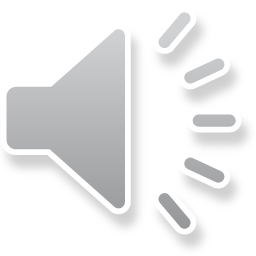 48
[Speaker Notes: If you do not wish to stay in your current apartment, you may move outside of  the development and use your voucher for another apartment.  

You must find an apartment that meets program requirements and submit a Landlord Package before your voucher expires.  Enhanced Voucher holders do not need to submit a Landlord Package since HPD has already obtained this information from the landlord, but you will need to have your landlord complete and return one if you move outside of the development.  Chapter 6 in your Briefing Book has information about the Landlord Package. 

Your voucher will expire 120 days from the issue date.]
PortabilityUsing Section 8 Outside NYC
If you are issued a move voucher, you are eligible to use your Section 8 rent subsidy to lease a unit anywhere in the United States where there is a Section 8 program

If you move outside of HPD’s jurisdiction (Port Out), you will be subsidized based on the receiving Public Housing Authority (PHA)’s regular payment and subsidy standard
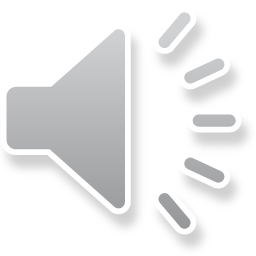 49
PortabilityUsing Section 8 Outside NYC
In order to Port Out, you must first decide where you would like to move and find the receiving Public Housing Authority (PHA) that has a Section 8 program in the area.   
If you intend to port out within the nearby areas (New York, New Jersey and Connecticut), contact information for the PHAs is available in an additional handout upon request
You will then need to complete a Portability Request Form listing the area and PHA where you would like to move.
HPD will prepare a portability package for the receiving PHA. 
Once the package has been transmitted, the receiving PHA will issue you a new voucher to use in their jurisdiction.
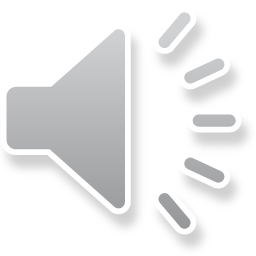 50
PortabilityUsing Section 8 Outside NYC
You must locate an apartment within the receiving PHA’s jurisdiction before your new voucher expires or you will not be able to receive Section 8 assistance. 
Remember: to be able to port out to a new PHA, you must be within their income eligibility guidelines (not HPD’s) and your new voucher will be subject to their payment standard. Additional screenings may also be required by the receiving PHA. You may only use documents issued by the receiving PHA in their jurisdiction.
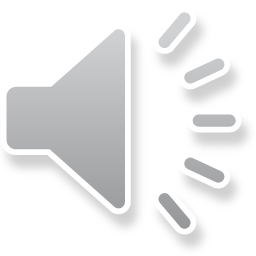 51
Opportunity Neighborhoods
Areas in NYC with low poverty that may be affordable based on HPD’s Section 8 payment standards
Generally provide access to better schools, healthcare and employment opportunities
For more information about opportunity neighborhoods in NYC and their benefits, please see Appendix G in your Briefing Book
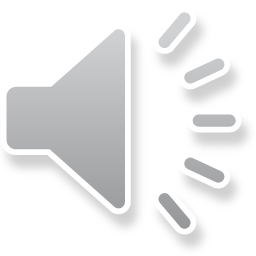 52
Benefits in Low-Poverty Areas
Children enjoy greater economic success later in life and are more likely to attend college

Children more likely to attend high-performing schools

Adults are more likely to have better health outcomes
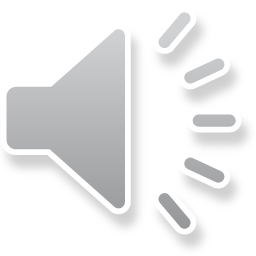 53
Housing Discrimination
HPD will not deny you the equal 
opportunity to apply for or receive 
assistance based on your:

 Race			 
 Color
 Sex
 Religion or creed 
 National or ethnic origin
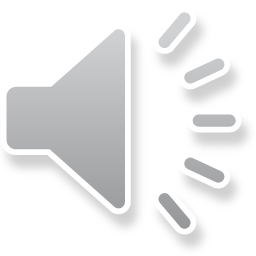 54
[Speaker Notes: HPD will not deny any family or individual the equal opportunity to apply for or receive assistance under the HCV Program on the basis of race, color, sex, religion, creed, or national or ethnic origin]
HPD will not deny you the equal 
opportunity to apply for or receive 
assistance based on your:

Family or marital status
Handicap or disability
Sexual orientation or gender identity
Prior arrest or conviction record
Status as a victim of domestic violence
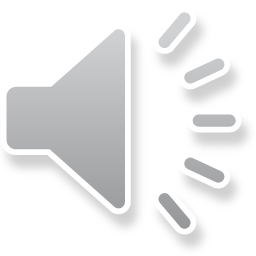 55
[Speaker Notes: HPD will not deny any family or individual the equal opportunity to apply for or receive assistance under the HCV Program on the basis of familial or marital status, handicap or disability, sexual orientation, gender identity, prior record of arrest or conviction, or status as a victim of domestic violence.]
Reasonable Accommodations
A reasonable accommodation is a change that HPD makes to help people with disabilities participate in HPD’s programs.

The best way to request a reasonable accommodation is by filling out and submitting to HPD the Reasonable Accommodation Request form on our website.

If you have any questions about reasonable accommodations, please contact us using the contact information provided at the end of this presentation.
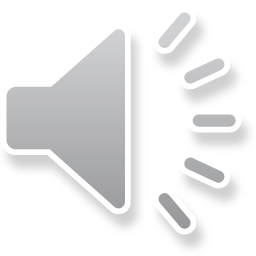 56
It is illegal for property owners, brokers or managing agents to refuse to rent to you based on your: 
Lawful occupation or source of income (including Section 8 vouchers)
Race
Color
Religion or creed
Age
Sexual orientation
National or ethnic origin
Gender or gender identity
Alienage or citizenship status
Handicap or disability
Family, Marital or Partnership Status

If you believe you have been the victim of housing discrimination, contact 311. The law also protects you from retaliation for filing a complaint.
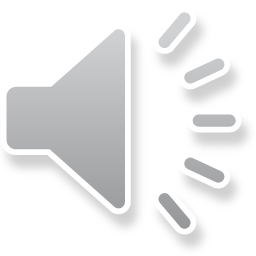 57
Family Self Sufficiency (FSS)
FSS is an optional program that gives you free services and a free savings account

If you join FSS, an increase in your family’s rent because of increased income from employment can lead to a savings account

Successful graduates earn an average of $7,000 in their savings account at the end of 5 years
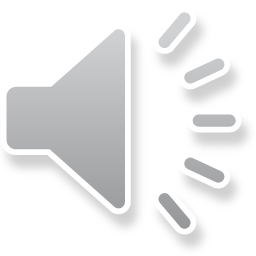 58
[Speaker Notes: After you have leased an apartment, you may be eligible to participate in the Family Self-Sufficiency Program (FSS).

FSS is an optional program that gives you free services and a free savings account.

If you join FSS, an increase in your family’s rent because of increased income from employment can lead to a savings account.

Successful graduates earn an average of $7,000 in their savings account at the end of 5 years.  

Participation in the FSS Program will not affect your Section 8 eligibility. 
If you’re interested in finding out more, please call HPD Client Services at 917-286-4300 for more information]
If you are approved for a PBV subsidy: Part 1
Keep this Briefing Book as a reference so that you know your rights and responsibilities as a program participant.

Be sure to read all letters, notices, or forms that you receive from HPD. Pay special attention if there is an appointment date or a deadline to return materials to HPD. If you do not completely understand something, contact us for assistance.

Supply all information requested by HPD and respond to all HPD requests for information on a timely basis. All of the information you provide to HPD must be true and complete.
Keep copies of all documents that you submit to HPD.

Keep a copy of your lease so that you know your rights as a tenant and your obligations to your landlord.

Comply with all of the terms and conditions of the lease between you and your landlord, including paying your rent on a timely basis.
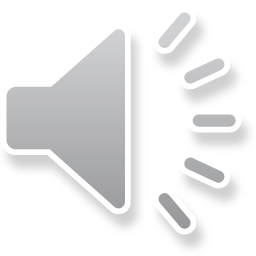 59
If you are approved for a PBV subsidy: Part 2
Notify both HPD and your landlord if you intend to move out. Remember, you cannot move out of your apartment without HPD’s permission or you will lose your Section 8 subsidy.

Notify HPD immediately if you have been given an eviction notice by your landlord.

Notify HPD immediately if your family will be absent from the apartment for 90 days or more.

Notify HPD immediately if there is a change in your household composition (who lives in your household).
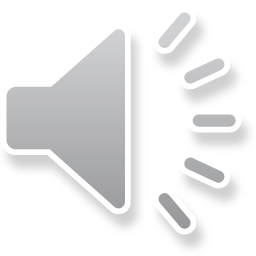 60
If you are approved for a PBV subsidy: Part 3
Report all income for all household members at your annual recertification, including income for members who are in the household part time (such as full-time students who are away at school).

Except for marriage, legally-recognized domestic partnership, or the birth or adoption of a child, you must not allow any person to move into your household unless you have notified HPD and obtained HPD’s approval.

The members of your family must not commit fraud, bribery, or any other corrupt or criminal act in connection with the program.

The members of your family may not engage in drug-related criminal activity or violent criminal activity.
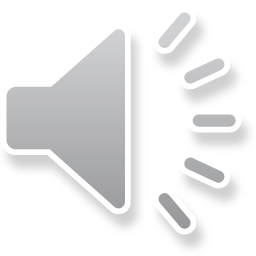 61
Have Questions?
Email: PBV@HPD.NYC.GOV
Phone: (212) 863 – 8320
Fax: (212) 863 – 8828

Section 8 Housing ChoiceVoucher Briefing Session –Project-Based Vouchers

New York City Department of Housing Preservation and Development
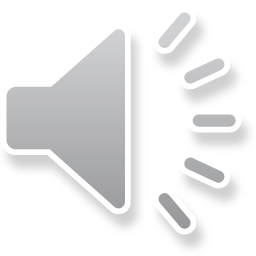 62
[Speaker Notes: If you have questions regarding what was presented today you can contact the PBV department via our email address, pbv@hpd.nyc.gov, call us at (212) 863-8320 or fax us at (212) 863 – 8828. 

Thank you for joining the Section 8 Housing ChoiceVoucher Briefing Session –Project-Based Vouchers

New York City Department of Housing Preservation and Development]